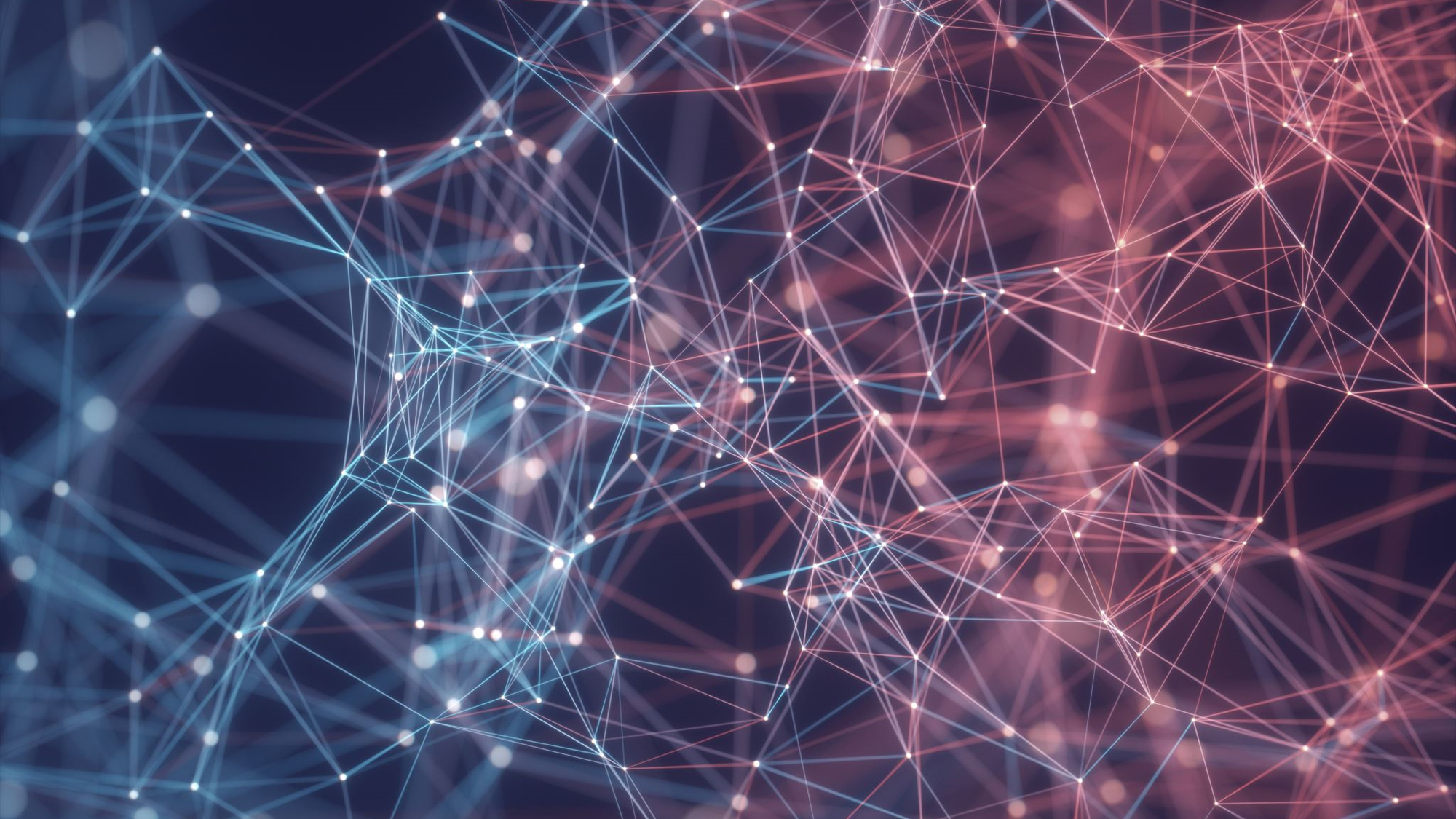 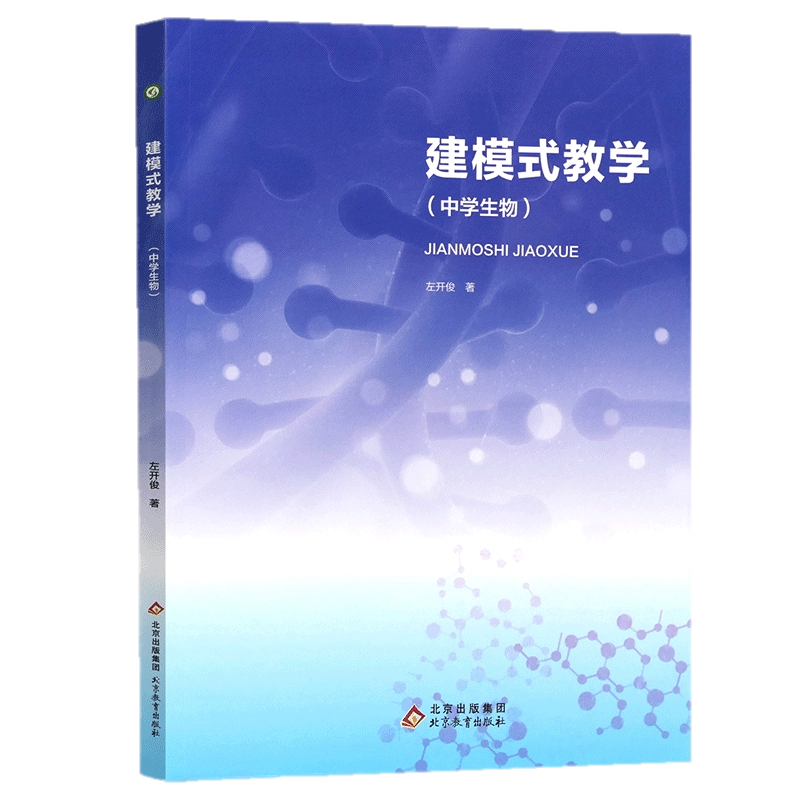 第60次培育室活动
建 模 式 教 学
新北区朱俊名师工作室       2023.3.24      李盛曦
第一部分  建模式教学的本位观解读
一、概述
      建模是科学思维最重要的思维方式，不仅是人们获取知识的条件，也是逻辑方法的一种特有形式。
      建模就是把研究对象的一些次要的细节、非本质的联系舍去，借助学习者贮备的旧知识，尝试将新信息进行科学的整合和表征，以简化和理想化的形式去再现原型的各种复杂结构、功能和联系，最终实现高阶思维的过程。
第一部分  建模式教学的本位观解读
二、建模式教学的一般流程
培养学生敢于质疑的批判性思维
周密分析，确定目标，基于事实证据建立起概念
信息整合加工，组织递进式模型构建活动
反思模型的可靠性，贴近实际问题，体现生物本质
运用模型，有意强化学生的模型化思维
第二部分  模型类型的综述
1
2
3
4
概念模型
1
通过分析大量的具体形象，分类并揭示其共同本质，将本质凝结在概念中，把各类对象的关系用概念与概念之间的关系来表述，用文字和符号突出表达对象的主要特征和联系。
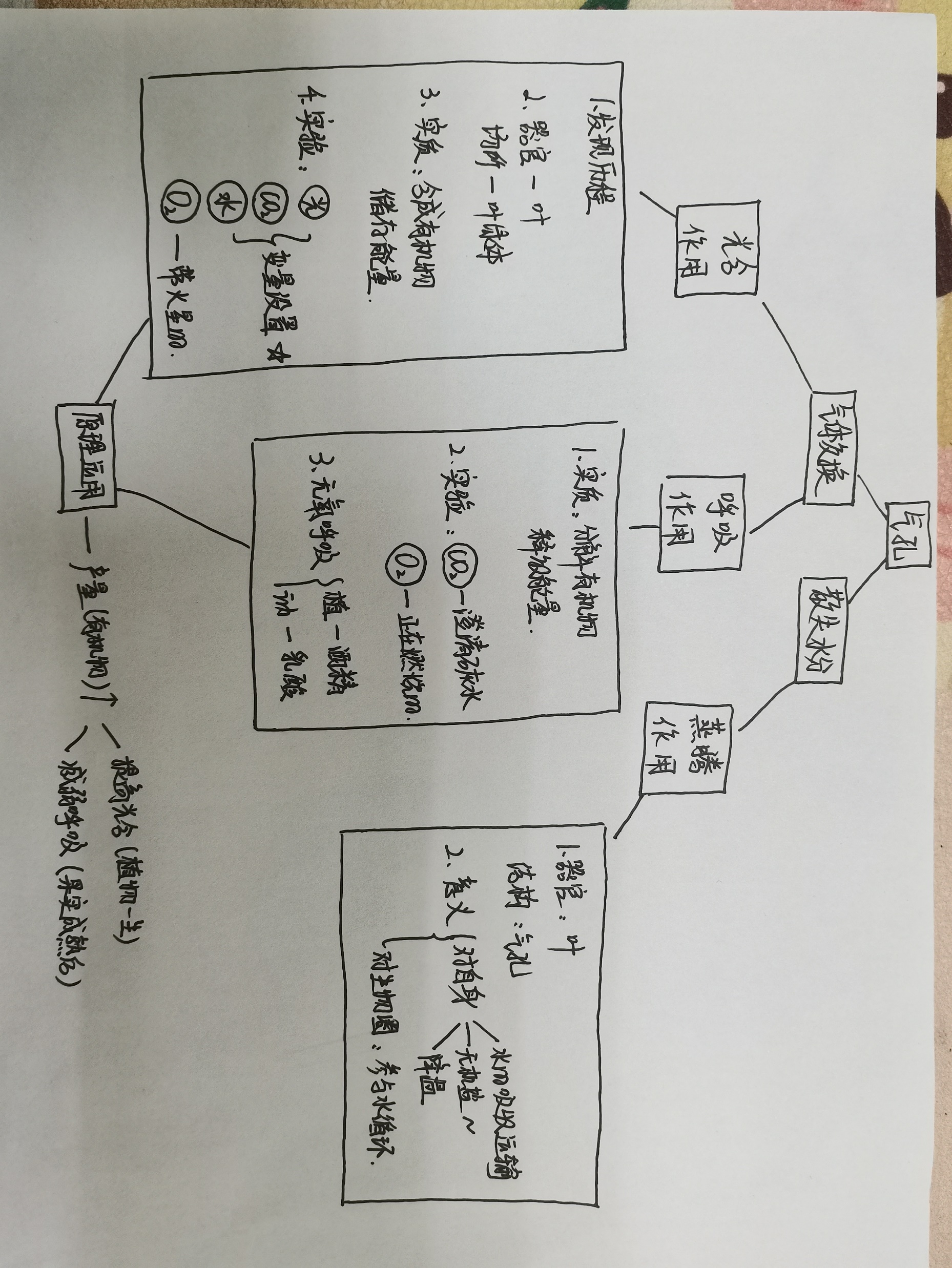 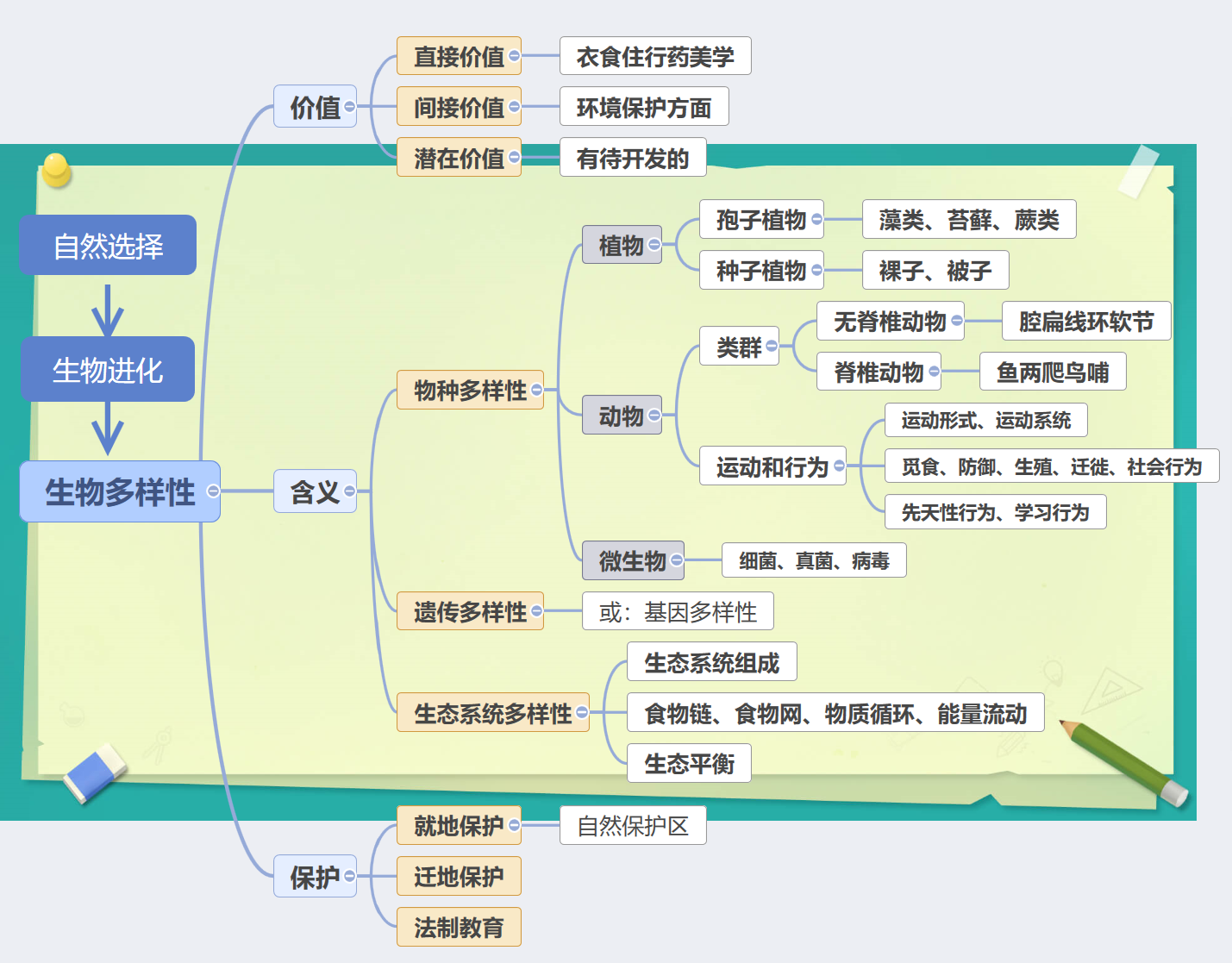 概念模型
1
通过分析大量的具体形象，分类并揭示其共同本质，将本质凝结在概念中，把各类对象的关系用概念与概念之间的关系来表述，用文字和符号突出表达对象的主要特征和联系。
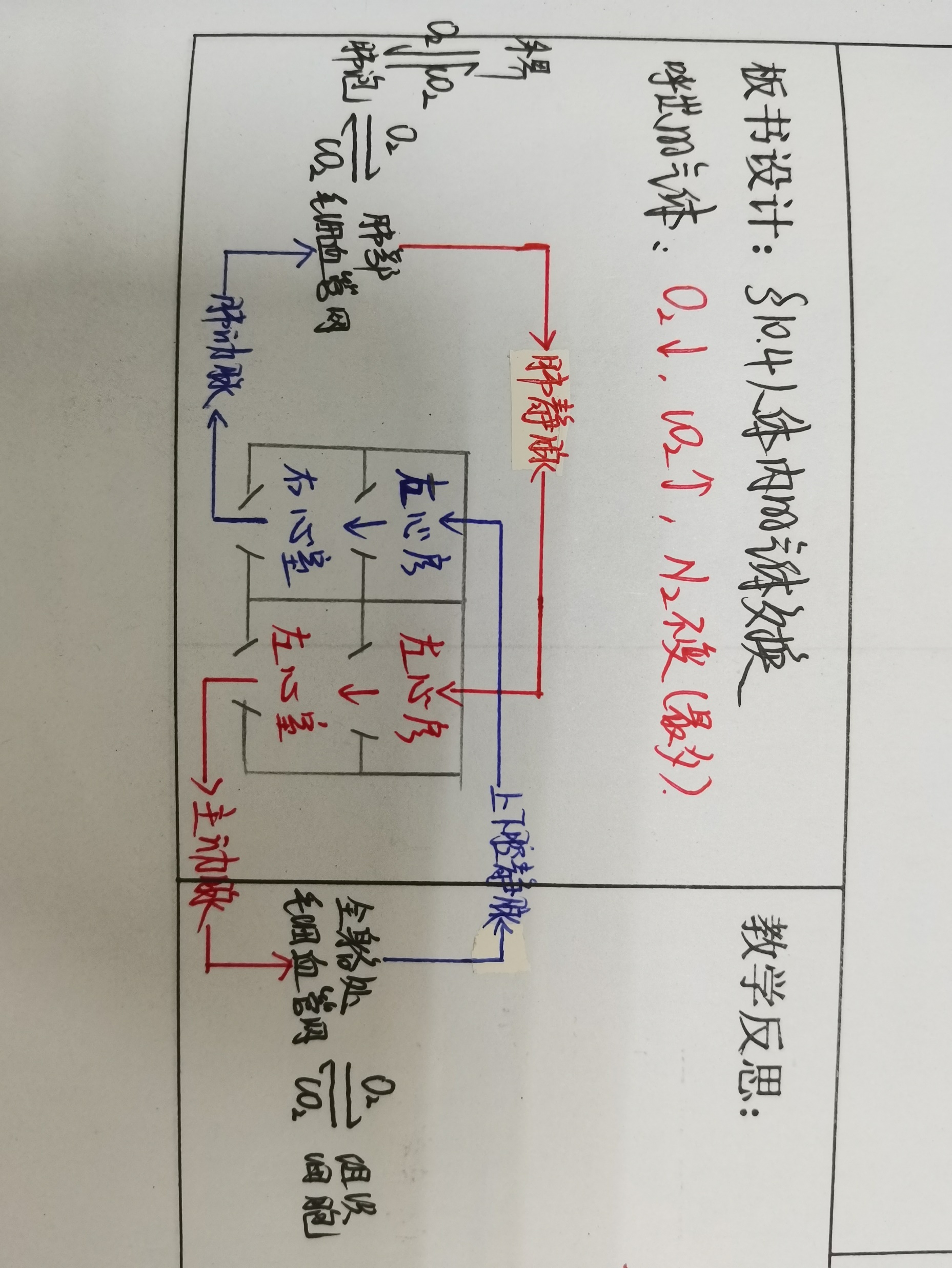 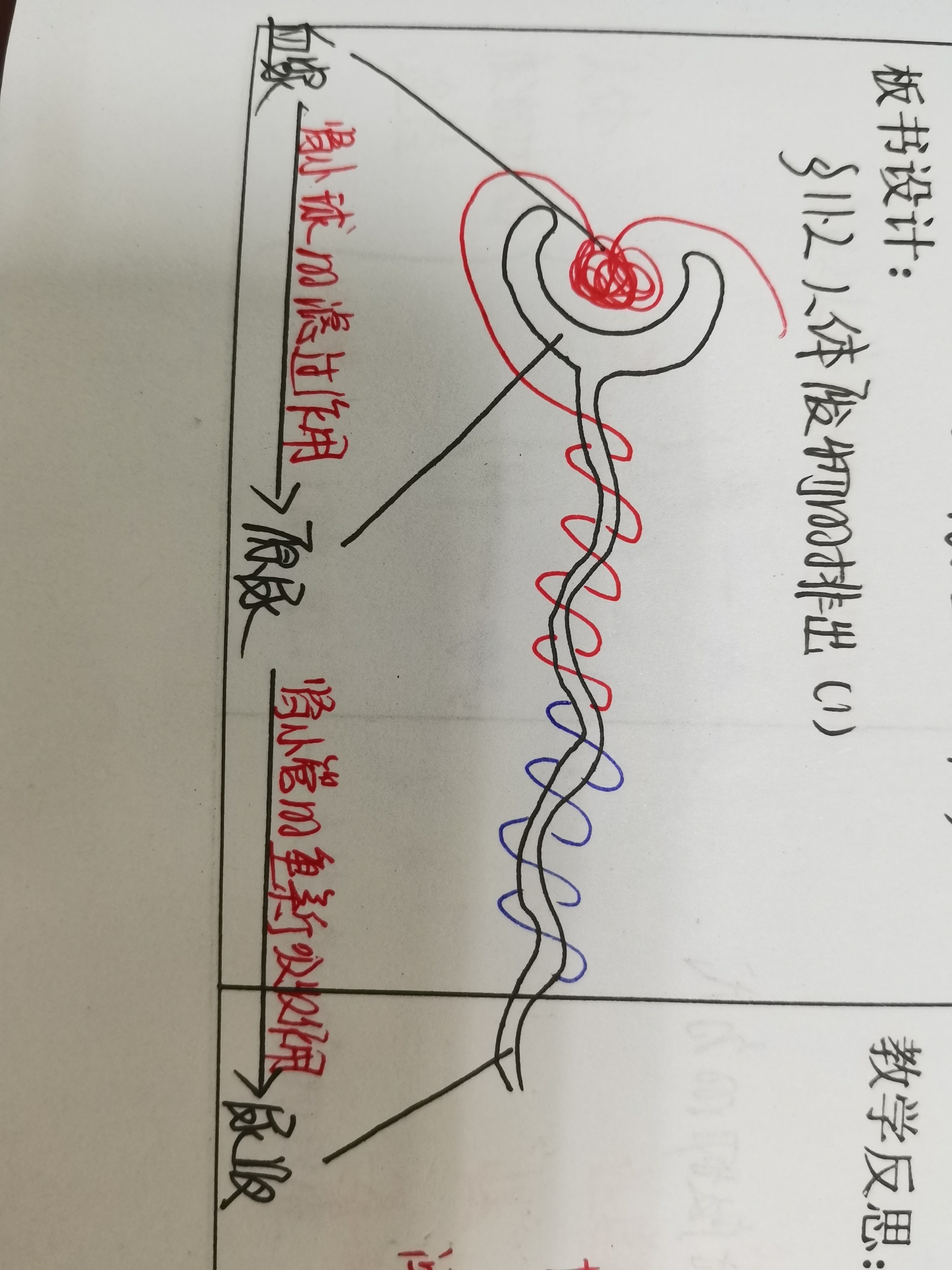 概念模型
1
通过分析大量的具体形象，分类并揭示其共同本质，将本质凝结在概念中，把各类对象的关系用概念与概念之间的关系来表述，用文字和符号突出表达对象的主要特征和联系。
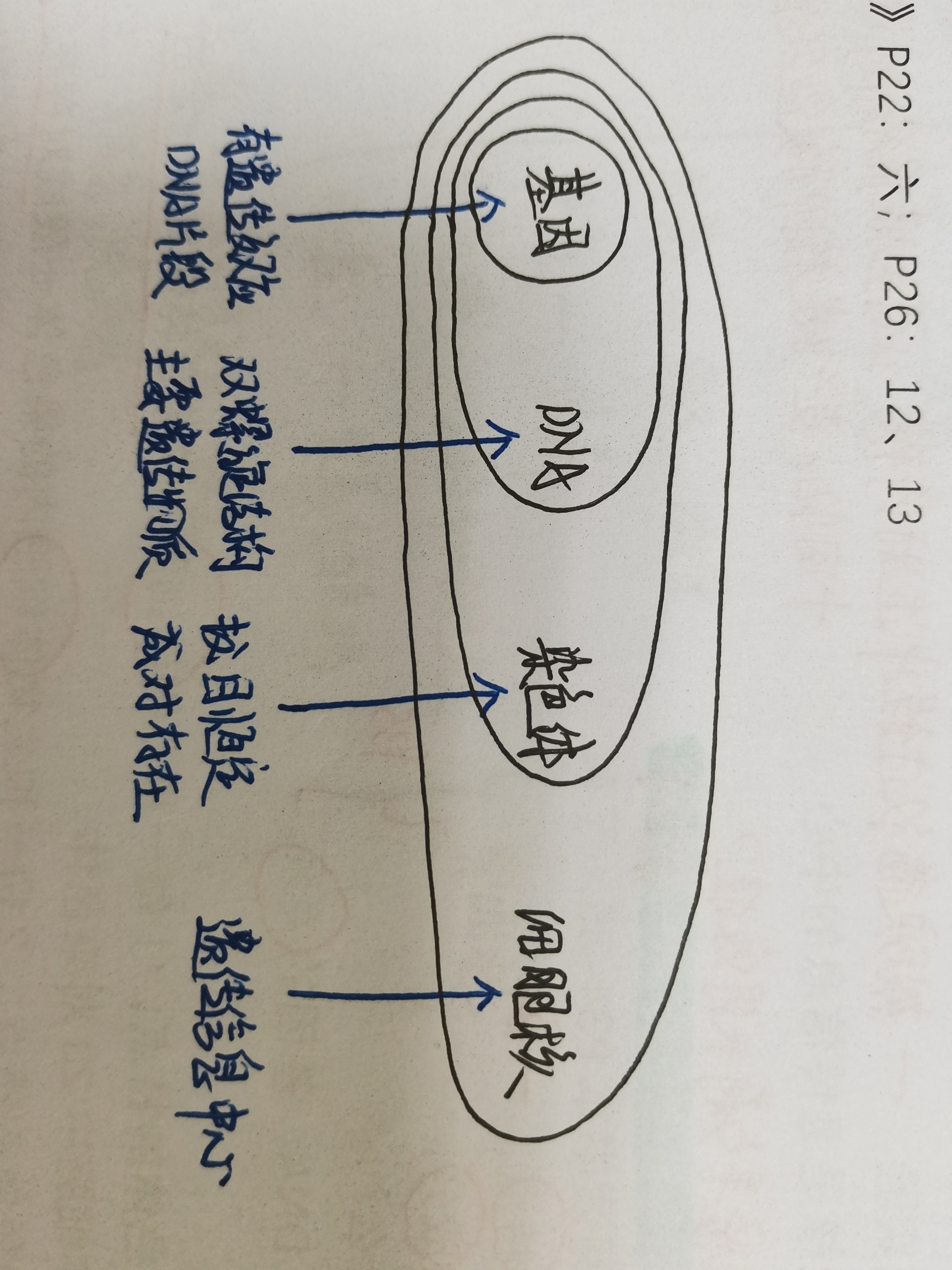 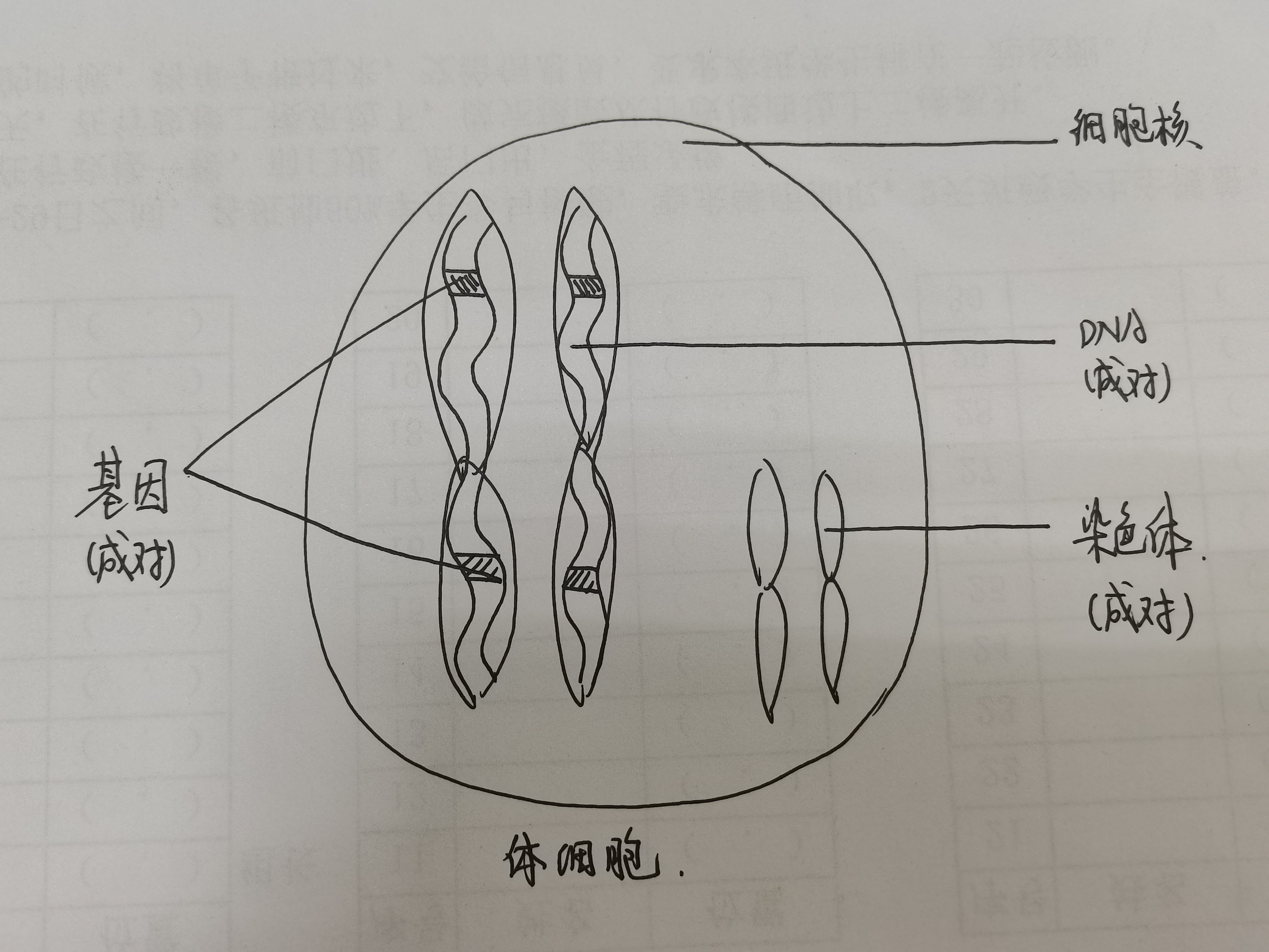 数学模型
对特定的事物，为了一个特定目标，根据其特有的内在规律，做出一些必要的简化假设，并运用适当的数学工具得到的一个数学结构（数学公式、算法、表格、图示等）。分为静态模型和动态模型。
2
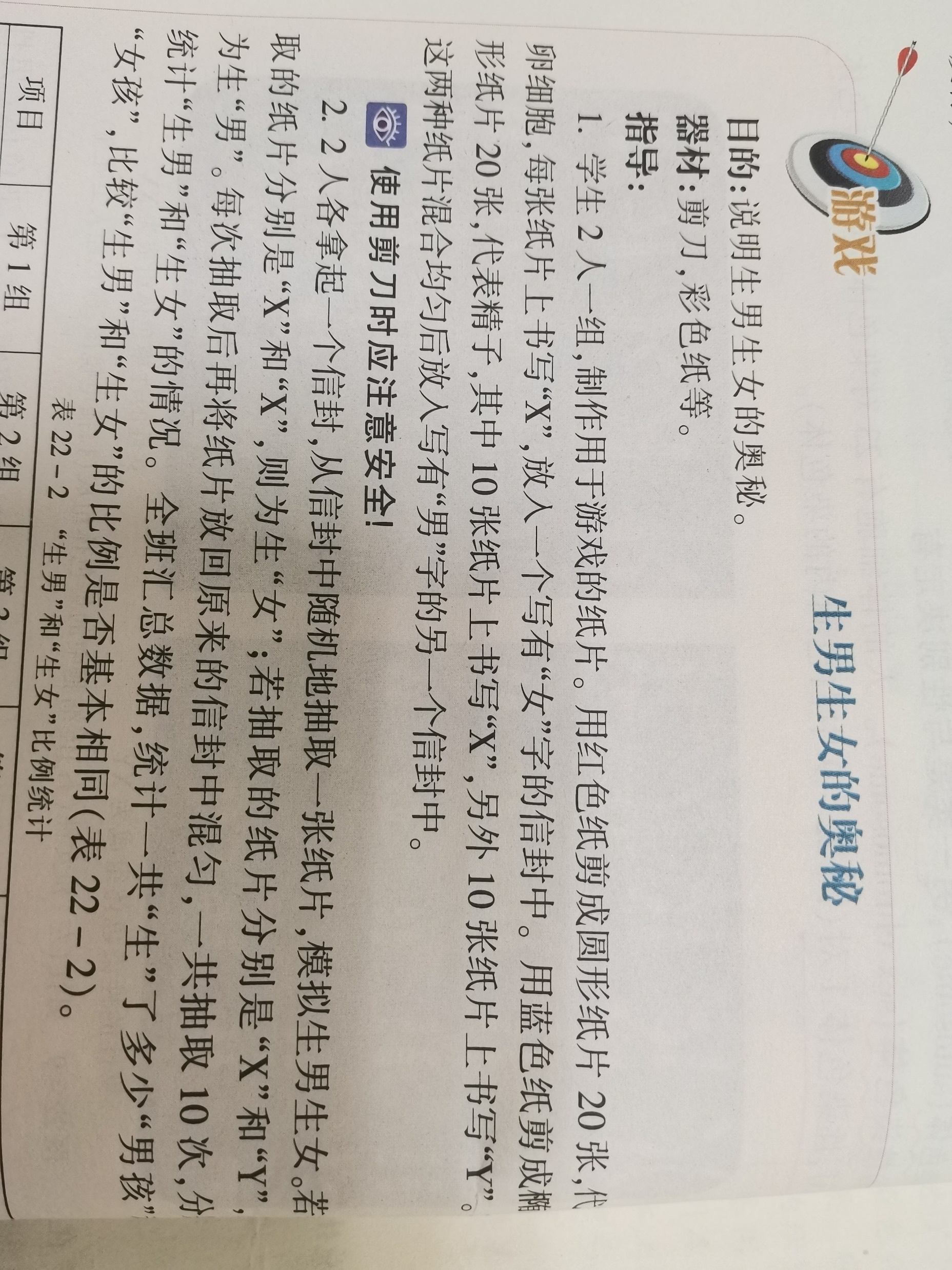 准备两个纸箱，分别代表“男”“女”，各放入20个乒乓球代表生殖细胞中的性染色体情况：

“男”箱中——10个X,10个Y
“女”箱中——20个X

      两列学生同时从两个纸箱中各摸取一个球，并记录，放回箱内，以此类推，计算生男生女的比例。
数学模型
对特定的事物，为了一个特定目标，根据其特有的内在规律，做出一些必要的简化假设，并运用适当的数学工具得到的一个数学结构（数学公式、算法、表格、图示等）。分为静态模型和动态模型。
2
准备4个白色乒乓球代表卵细胞，分别钻个圆孔，各放入一块圆形磁铁（有南北两极），南极露出球面，其中2个标“A”,另2个标“a”
      准备4个黄色乒乓球代表精子，分别钻个圆孔，各放入一块圆形磁铁（有南北两极），北极露出球面，其中2个标“A”,另2个标“a”
      将4个白球放在塑料筐中不停摇晃，边摇边放入黄球，待看到4个白球和4个黄球两两结合后，统计分析结果。
       每个小组都分别做10次，最后全班汇总数据得出最后的比例。
根据相似原理，把真实事物按比例大小通过缩放形式制成模型，其状态变量和原事物基本相同，可以模拟客观事物的某些功能和性质，通常以实物或图画形式值观地反映认识对象的形态结构或三维结构。
3
物理模型
如：植物细胞和
动物细胞模型
如：伞藻的
嫁接实验
如：用雪花片
模拟细胞分裂
4
借用类比建立分析现象与机理认识的模型，基于相似属性，用人们熟悉的事物类比和表征不熟悉的事物。
类比模型
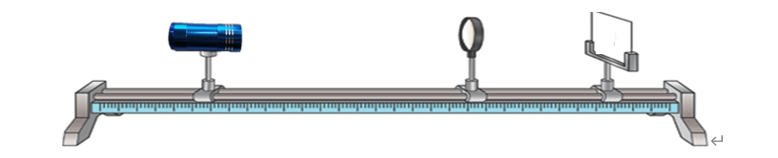 视网膜成像
放大镜
任何白纸
前端画有V字的手电筒
近视眼的原理及矫正
4
借用类比建立分析现象与机理认识的模型，基于相似属性，用人们熟悉的事物类比和表征不熟悉的事物。
类比模型
如：多细胞生物体的结构层次
人体： 细胞 →组织 → 器官 →系统  →  个体

类比：某学生→七1班→七年级→初中部→中天实验学校
如：嫁接
嫁接：接穗   砧木    芽接     枝接     芽    带芽的枝条

类比：新娘   新郎  西式婚礼  中式婚礼  婚纱    汉服